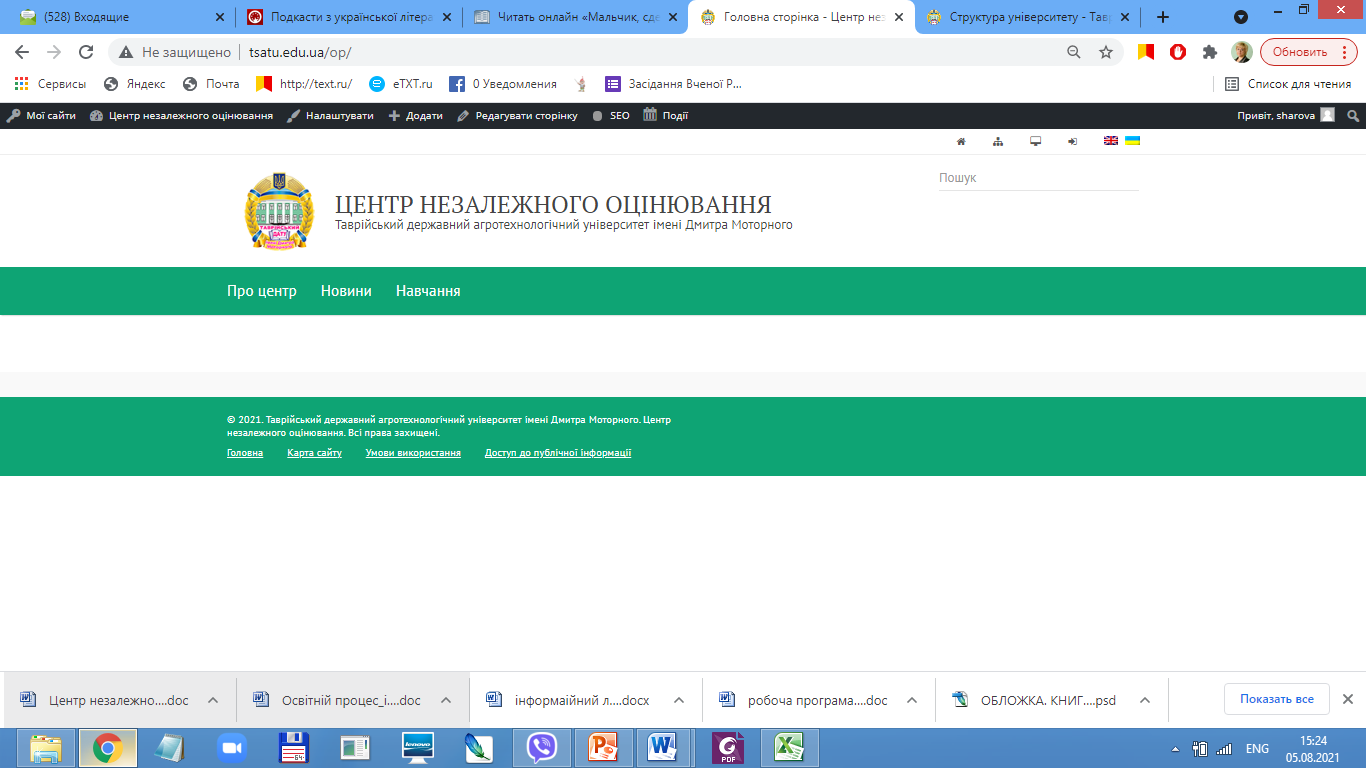 30 листопада 2021 р.
РЕЗУЛЬТАТИ 
ректорської перевірки залишкових знань здобувачів вищої освіти
з 20 вересня по 23 вересня 2021 року в університеті було організовано зрізи залишкових знань здобувачів вищої освіти 2-4 курсів усіх спеціальностей
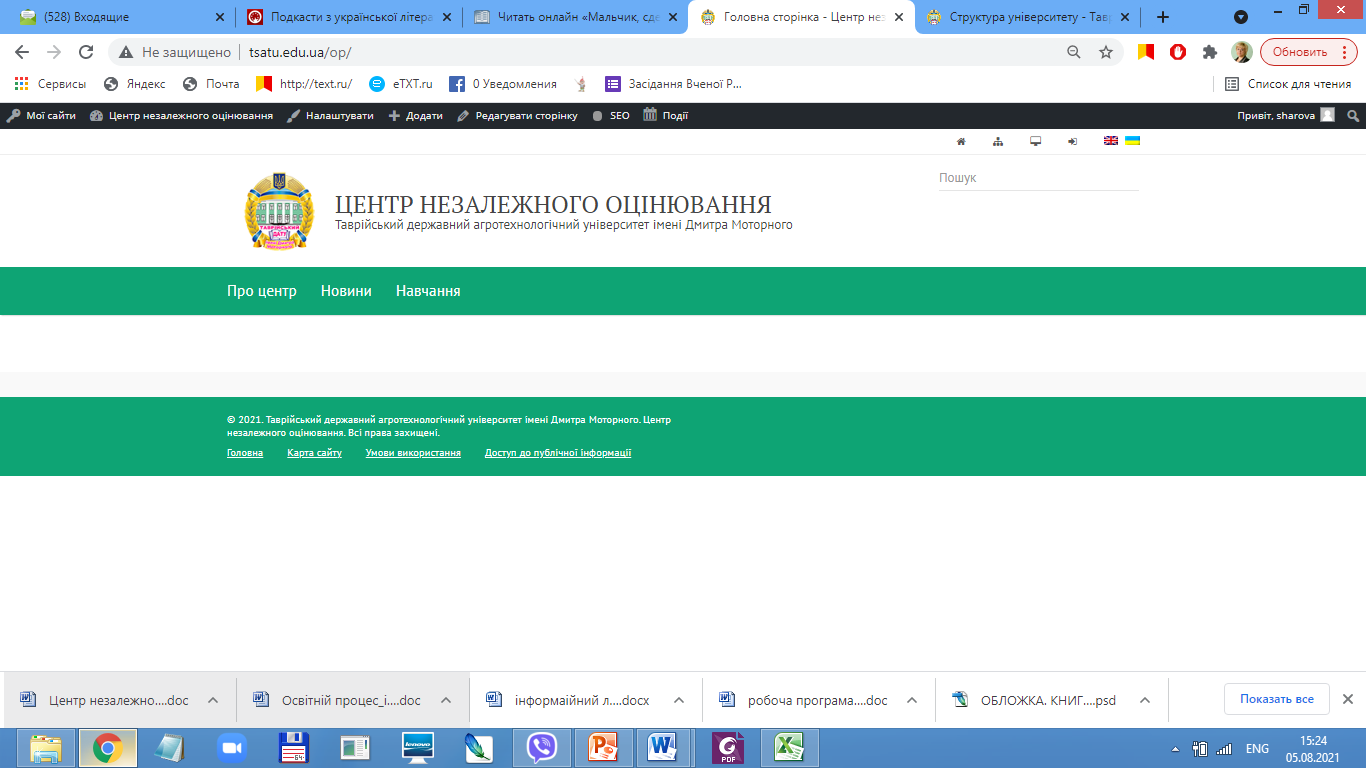 Результати зрізів за 20 вересня 2021 року (7 груп)
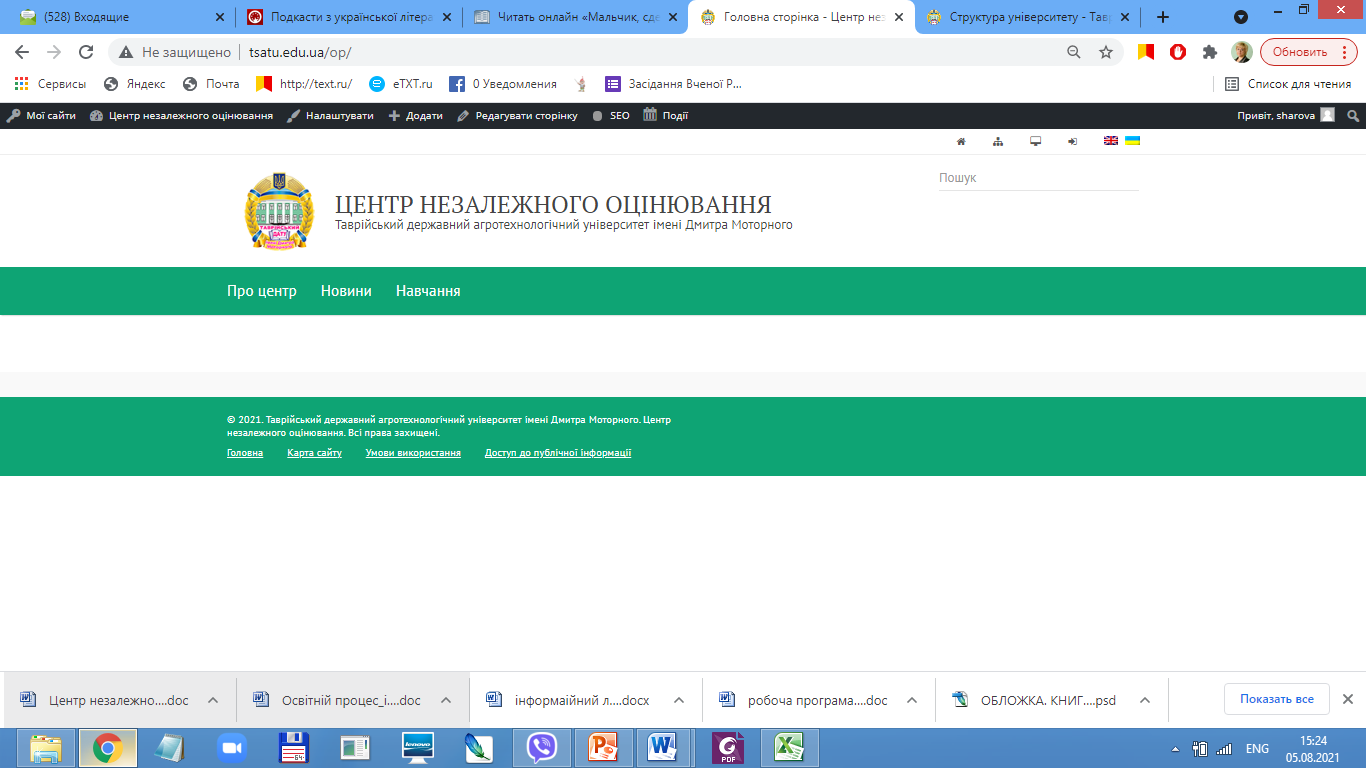 21 вересня 2021 року було охоплено 8 груп 2-4 курсів
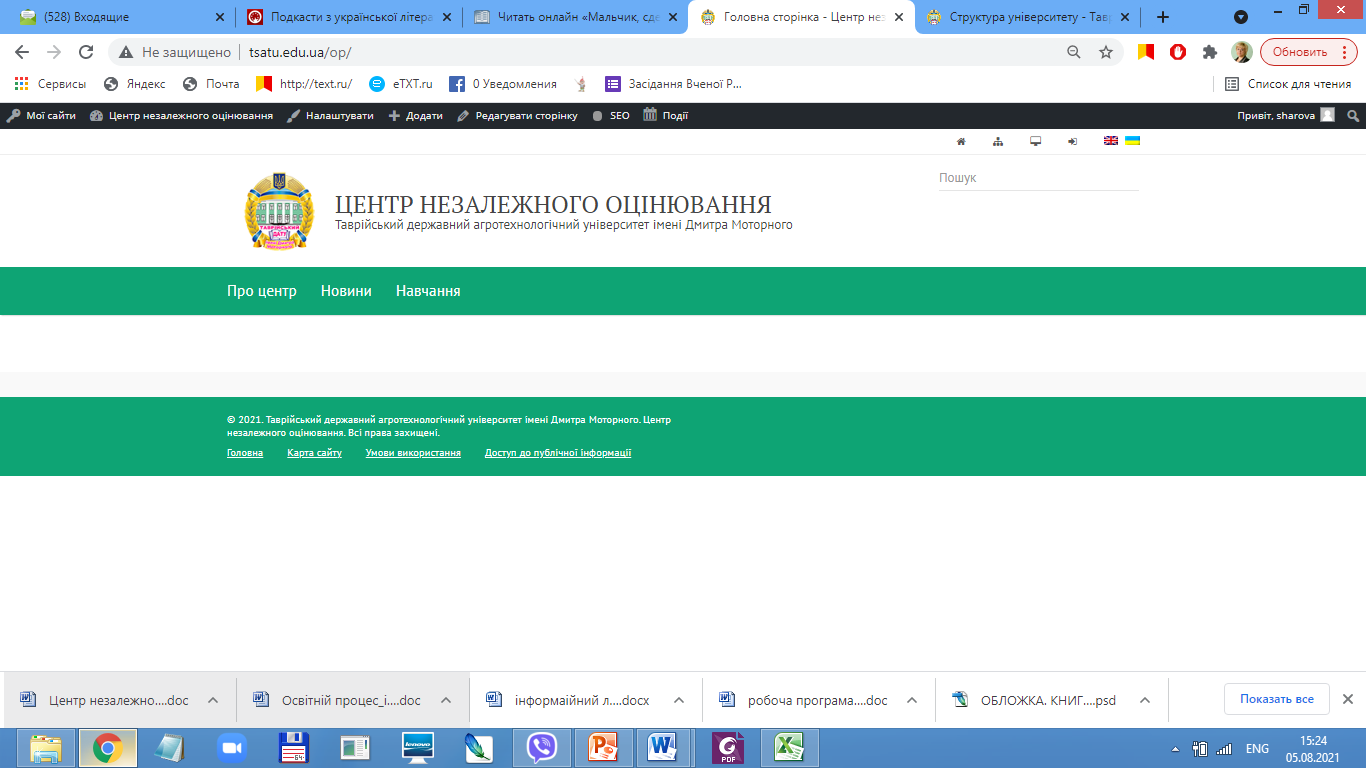 22 вересня 2021 року були долучені 2 групи
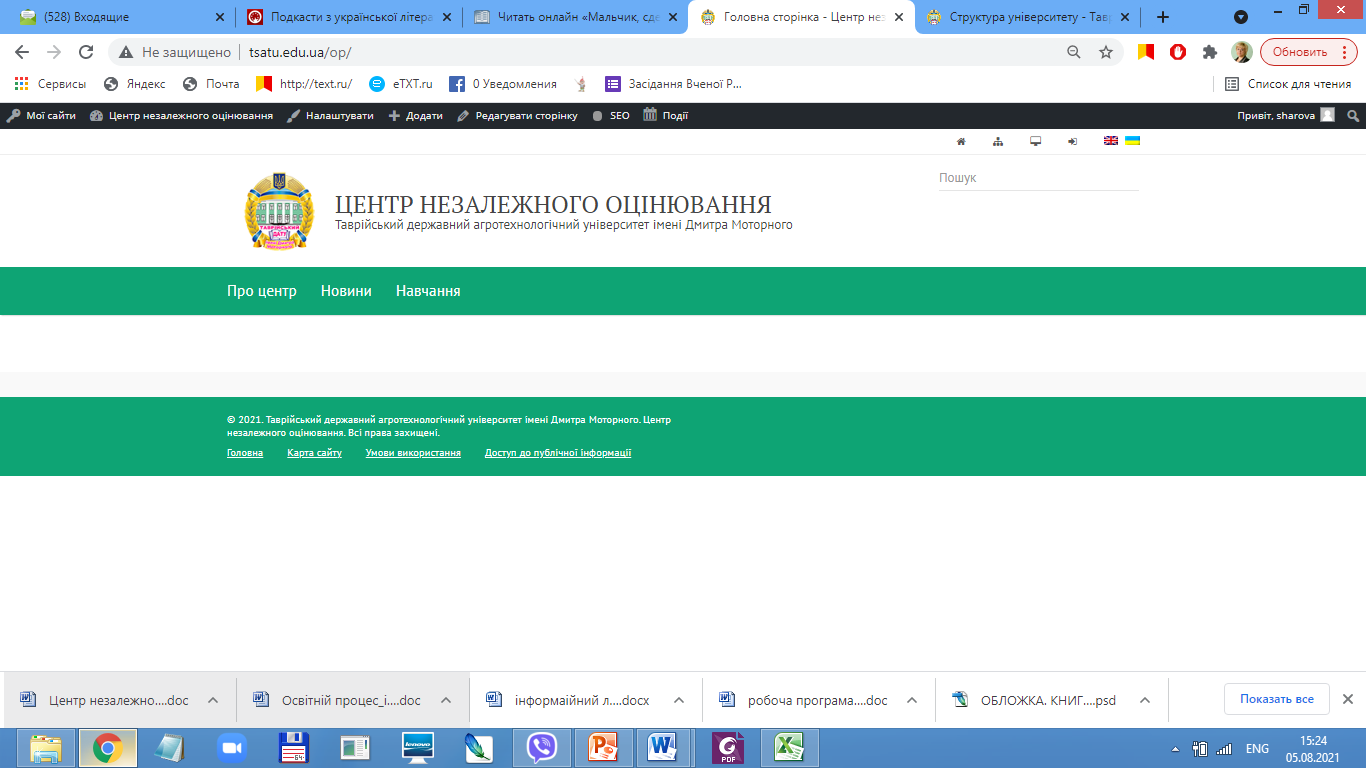 23 вересня 2021 року зрізи залишкових знань відбувались згідно з графіком у 6 академічних групах 3-4 курсів
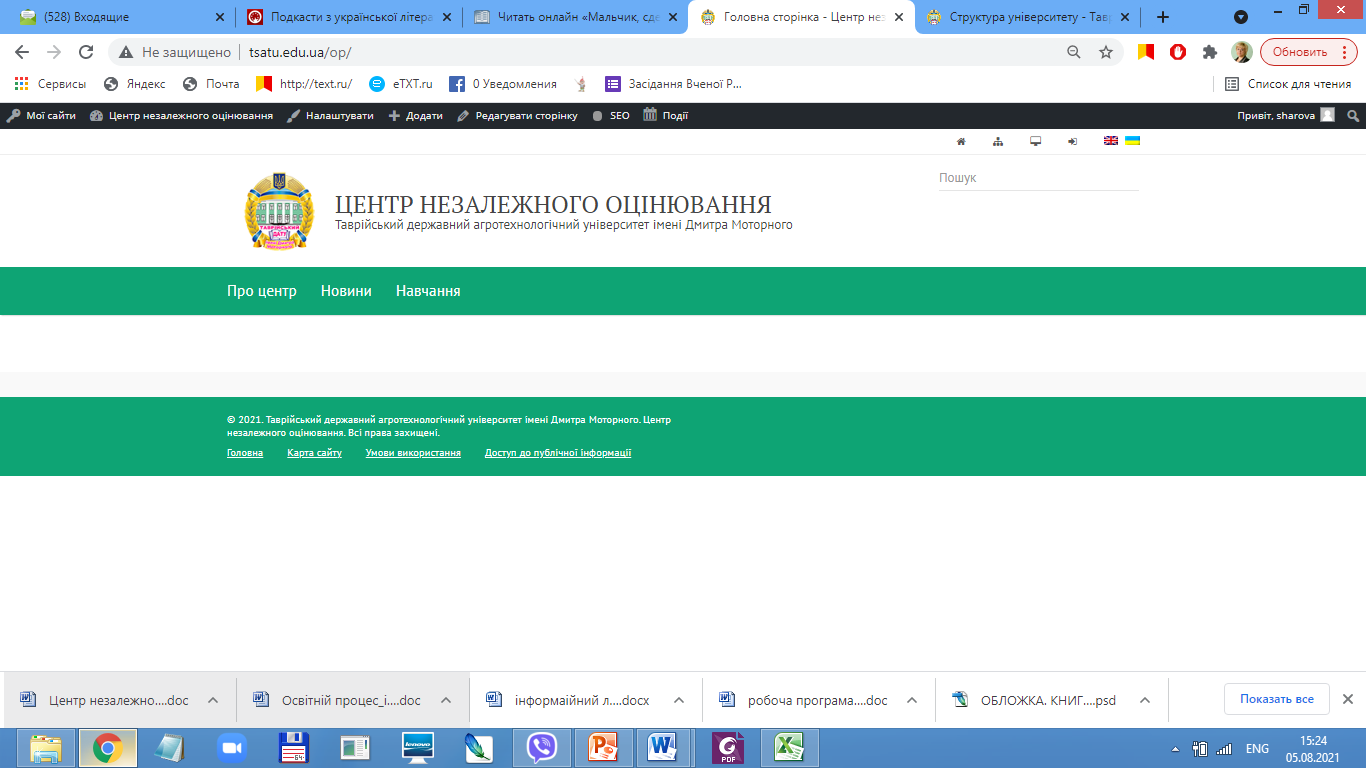 Факультет енергетики і комп'ютерних технологій
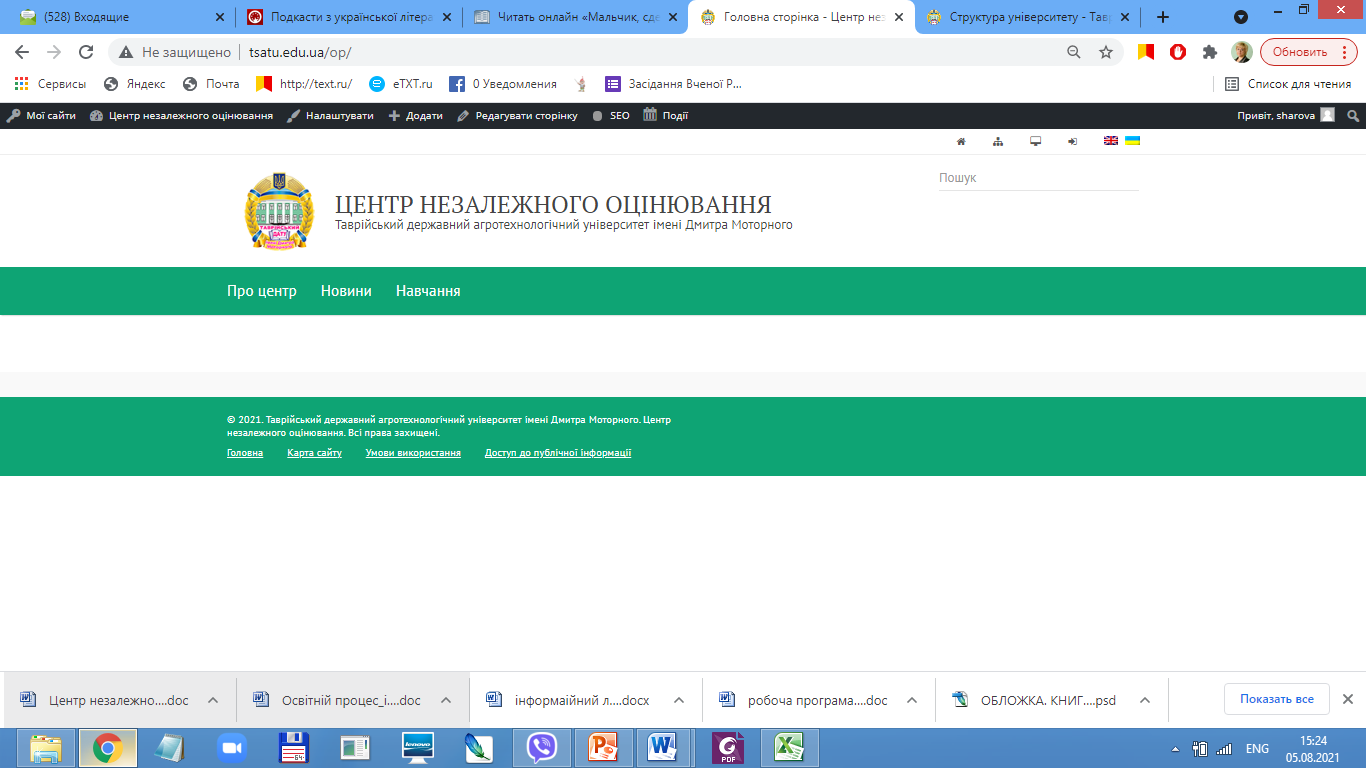 Факультет економіки та бізнесу (8 груп)
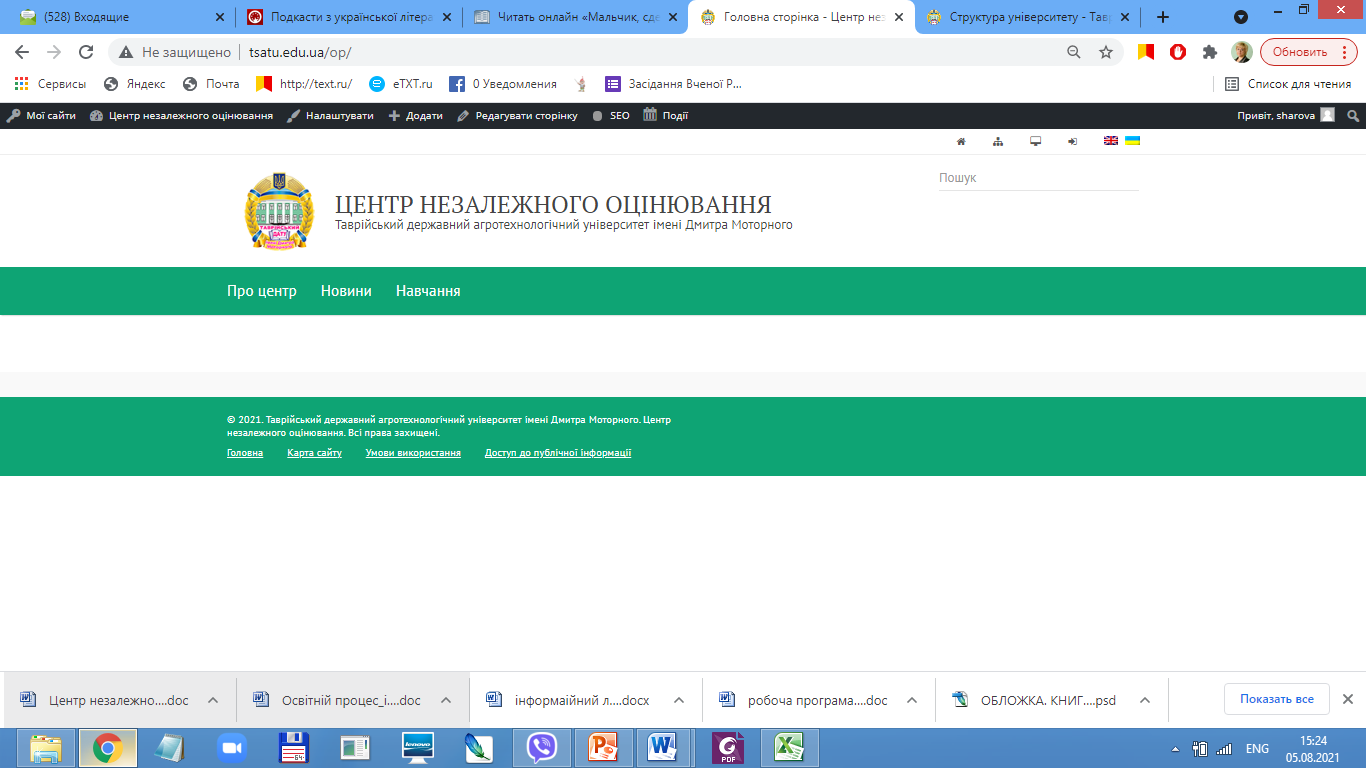 Механіко-технологічний факультет
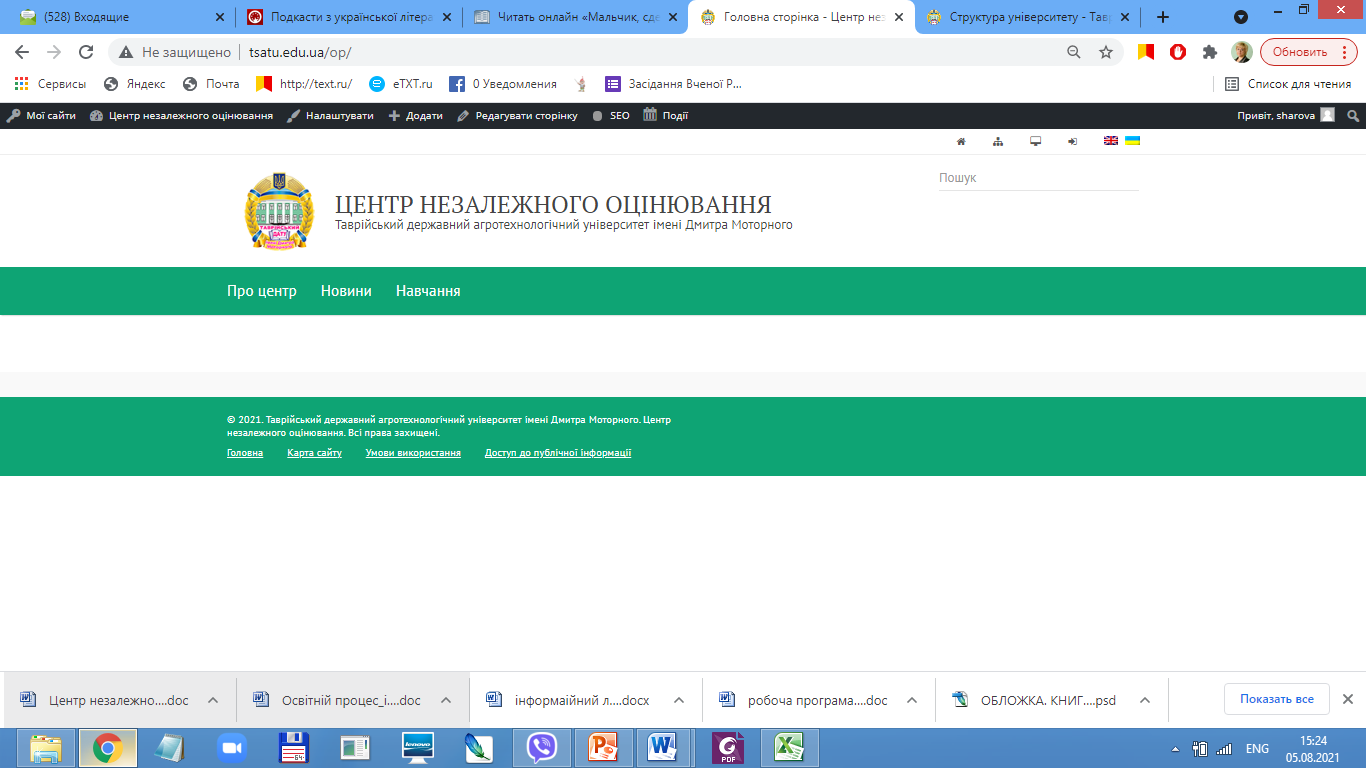 Факультет агротехнологій та екології  (11 груп)
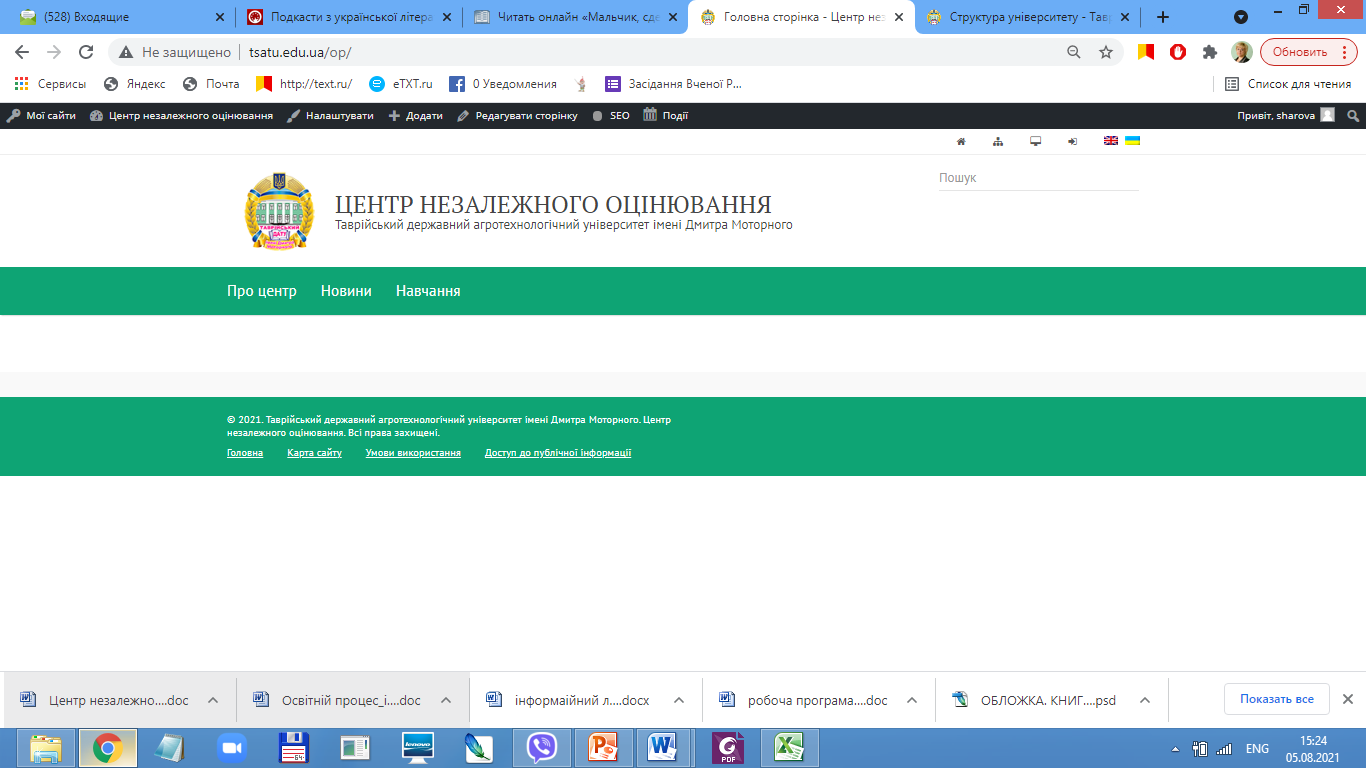 Результати зрізів залишкових знань по університету після літньої заліково-екзаменаційної сесії 2020-2021 н.р.